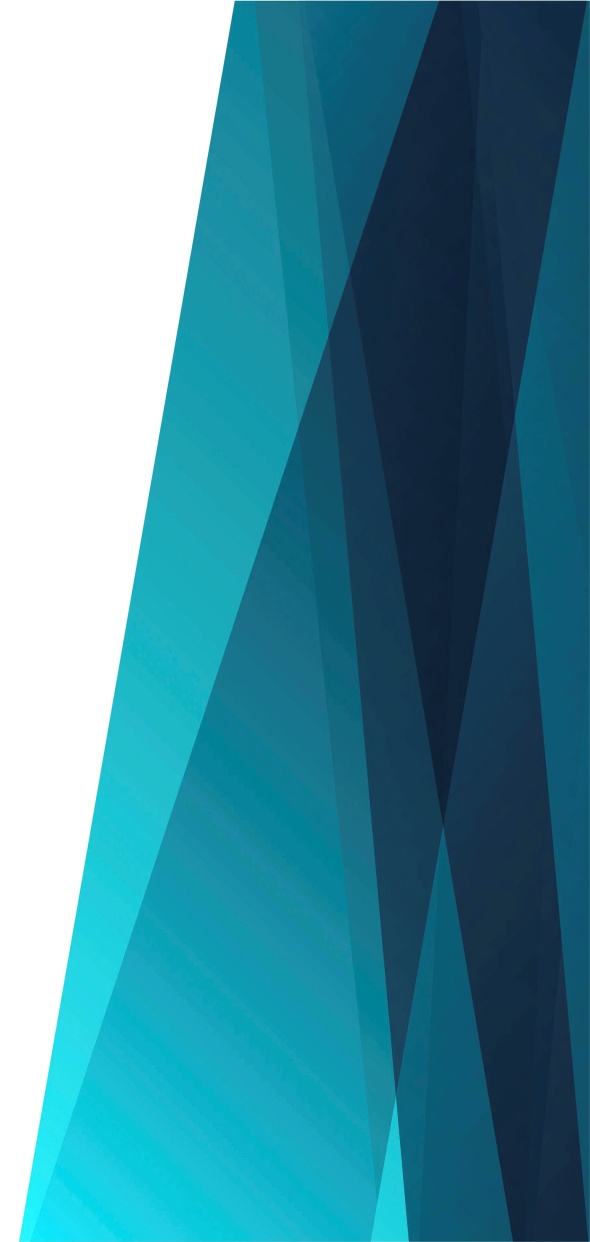 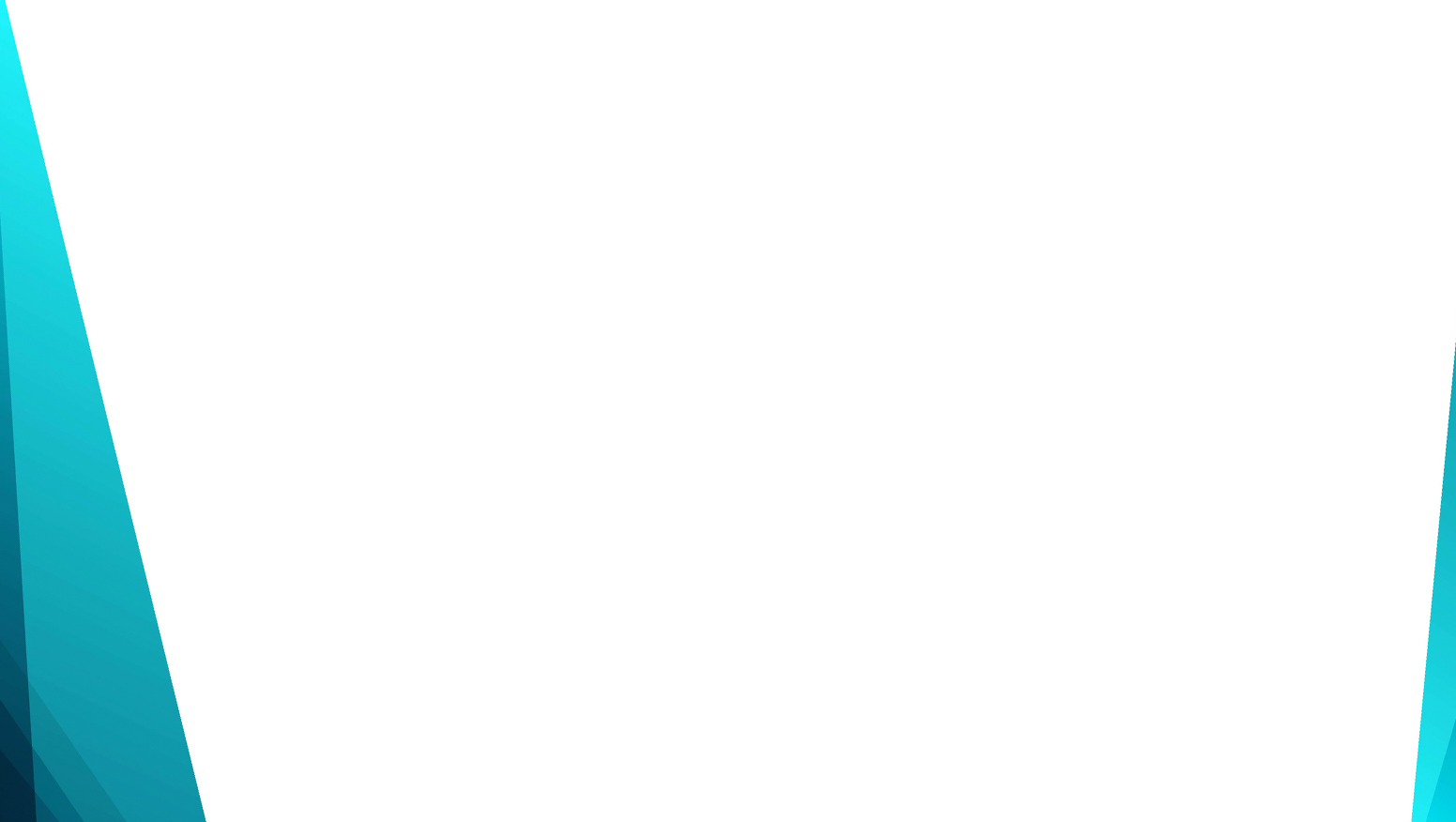 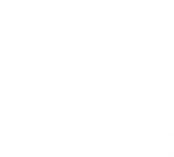 Славлю подвиг Христа
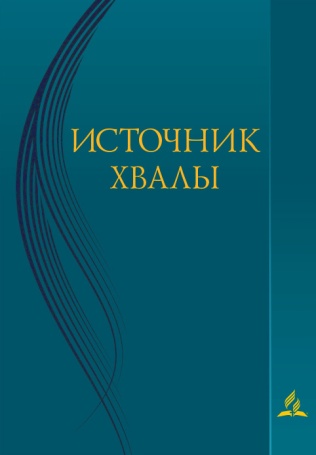 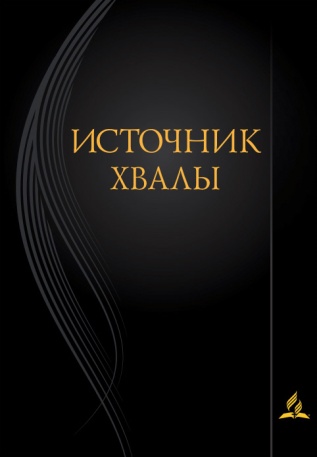 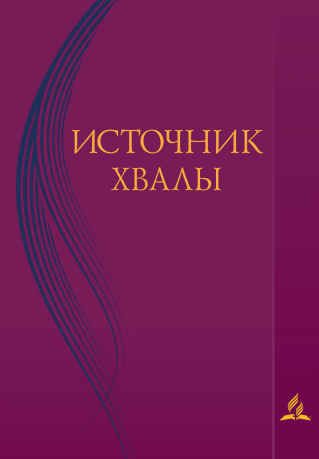 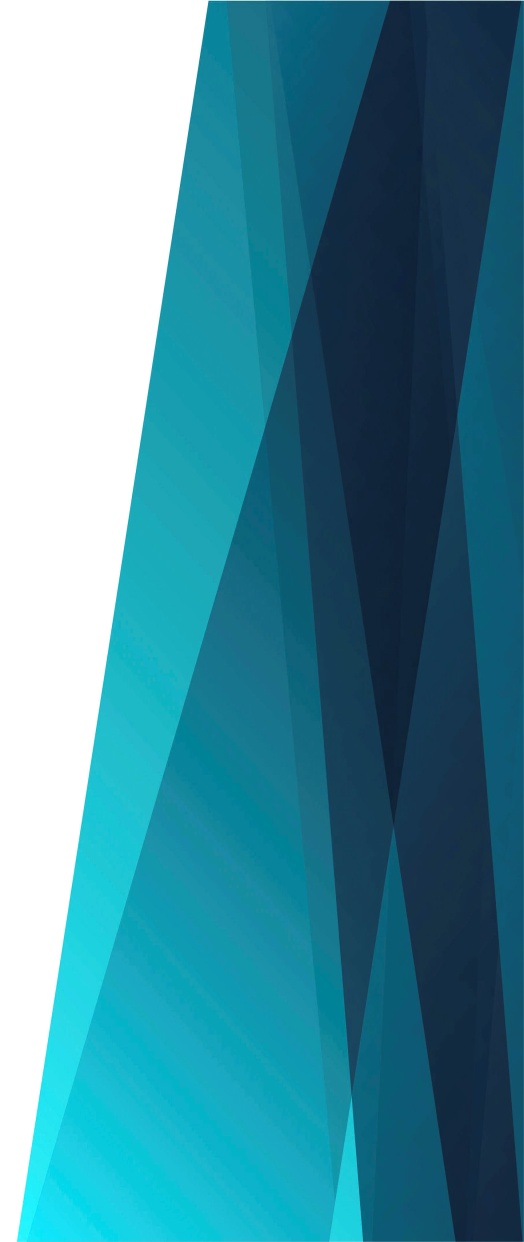 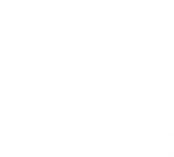 Славлю подвиг Христа,
Он спасенье мне дал,
И отныне навеки я с Ним.
Он небес красоту
Для души показал,
Я теперьЕго Духом водим.
Припев:
О, воспойте Христа,
Вновь Он жизнь даровал
Всем искупленным детям Своим;
			И в мученьях креста			Он любовь показал,
			Чтоб во Славе нам 
			Царствовать с Ним.
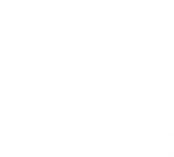 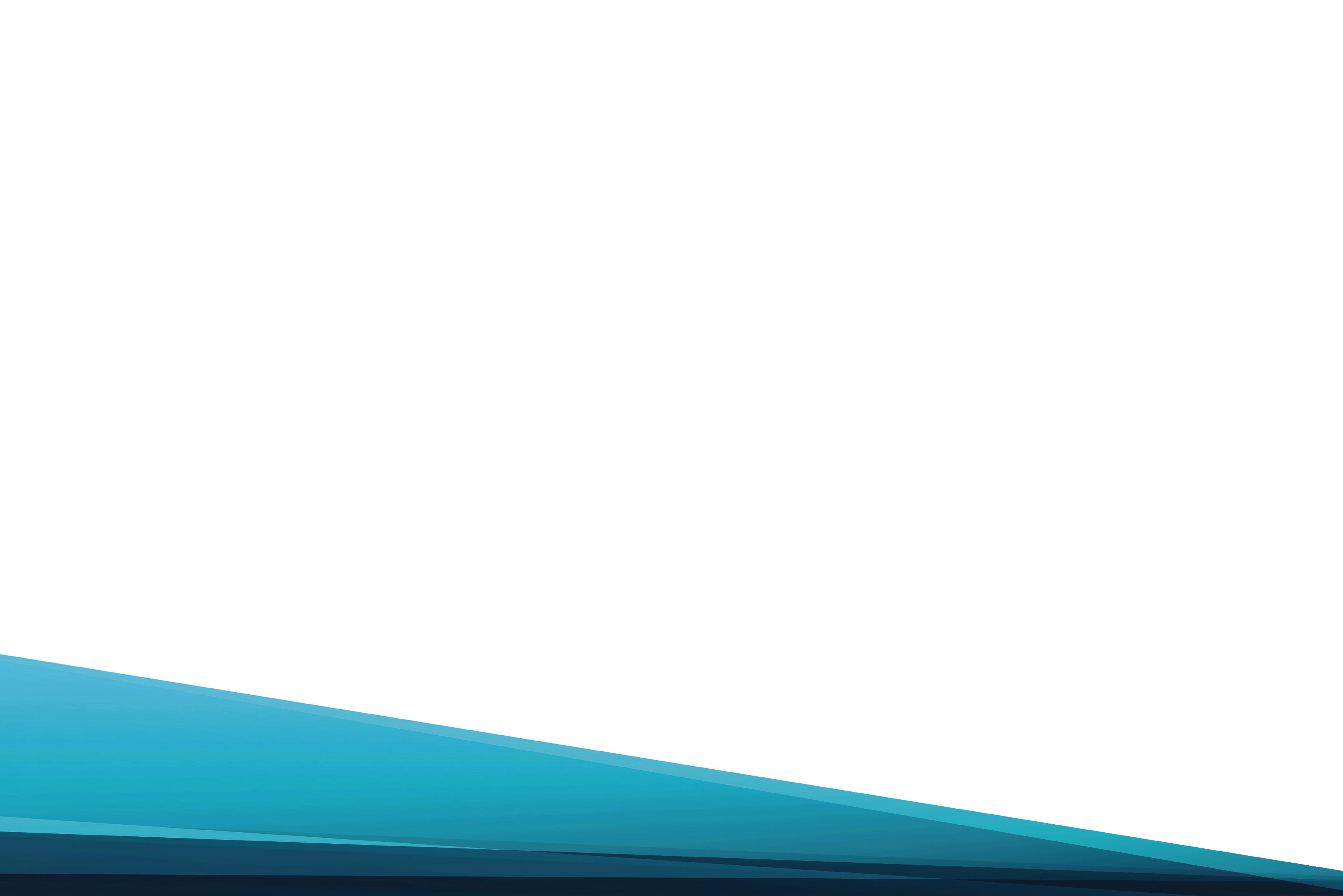 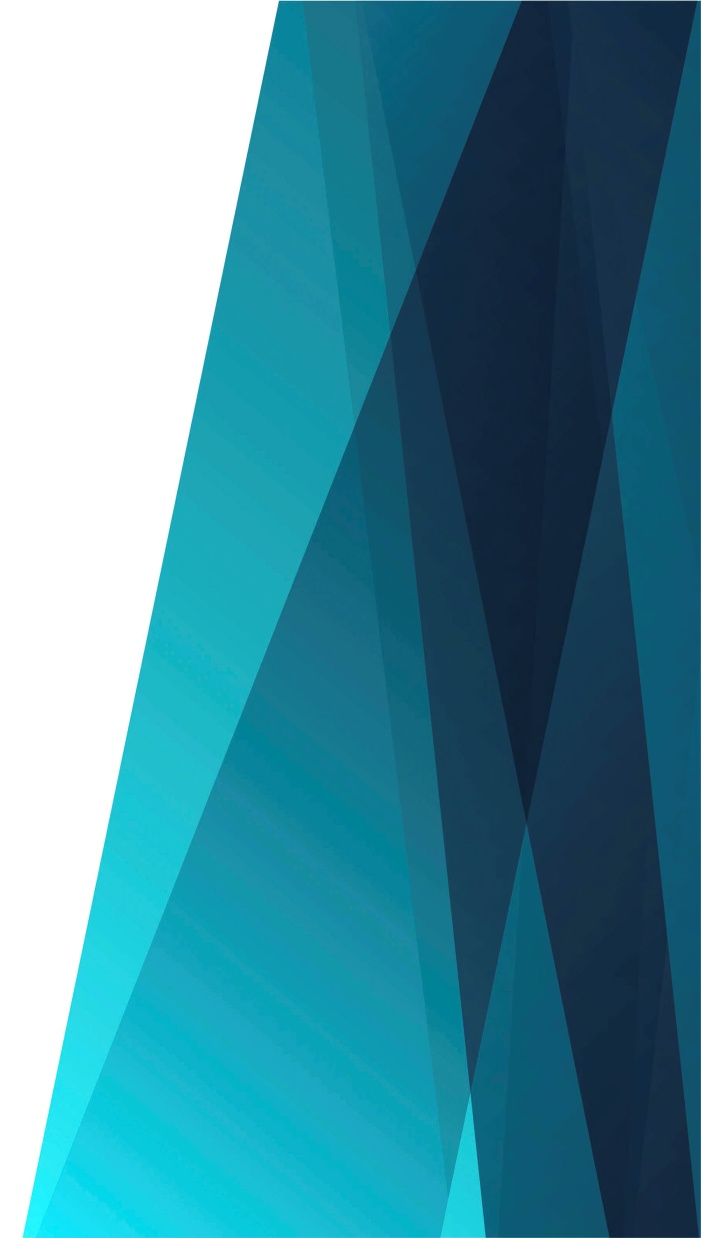 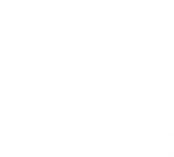 Славлю подвиг Христа,
Он нас всех возлюбил.
В жизни нашей
Он всё нам даёт.
Не страшит тех беда,
Кто в союз с Ним вступил,-
Он нам щит от греха и забот.
Припев:
О, воспойте Христа,
Вновь Он жизнь даровал
Всем искупленным детям Своим;
			И в мученьях креста			Он любовь показал,
			Чтоб во Славе нам 
			Царствовать с Ним.
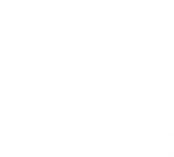 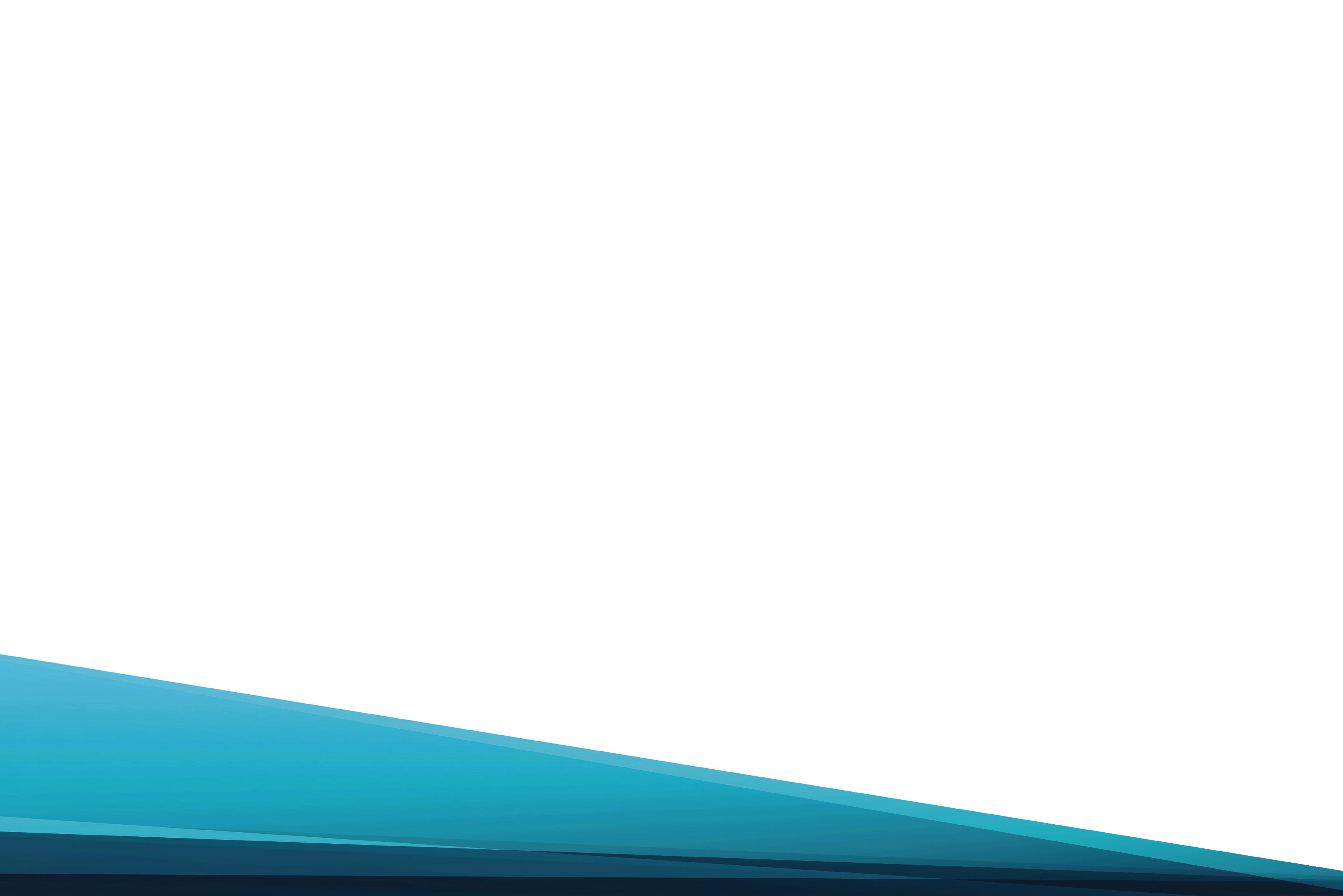 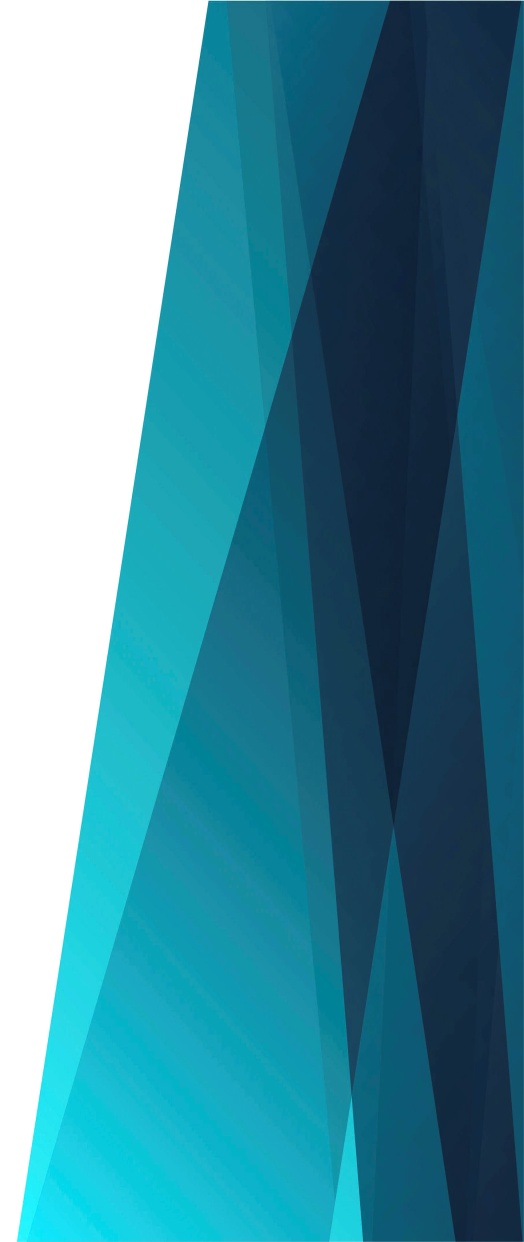 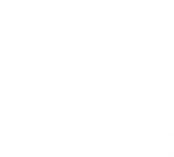 Славлю подвиг Христа,
Верно слово Его,
Что на землю 
Он скоро придёт.
И невесту Свою
В дом Отца Своего
От житейских скорбей Вознесёт.
Припев:
О, воспойте Христа,
Вновь Он жизнь даровал
Всем искупленным детям Своим;
			И в мученьях креста			Он любовь показал,
			Чтоб во Славе нам 
			Царствовать с Ним.
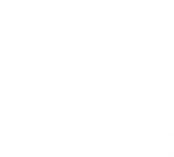 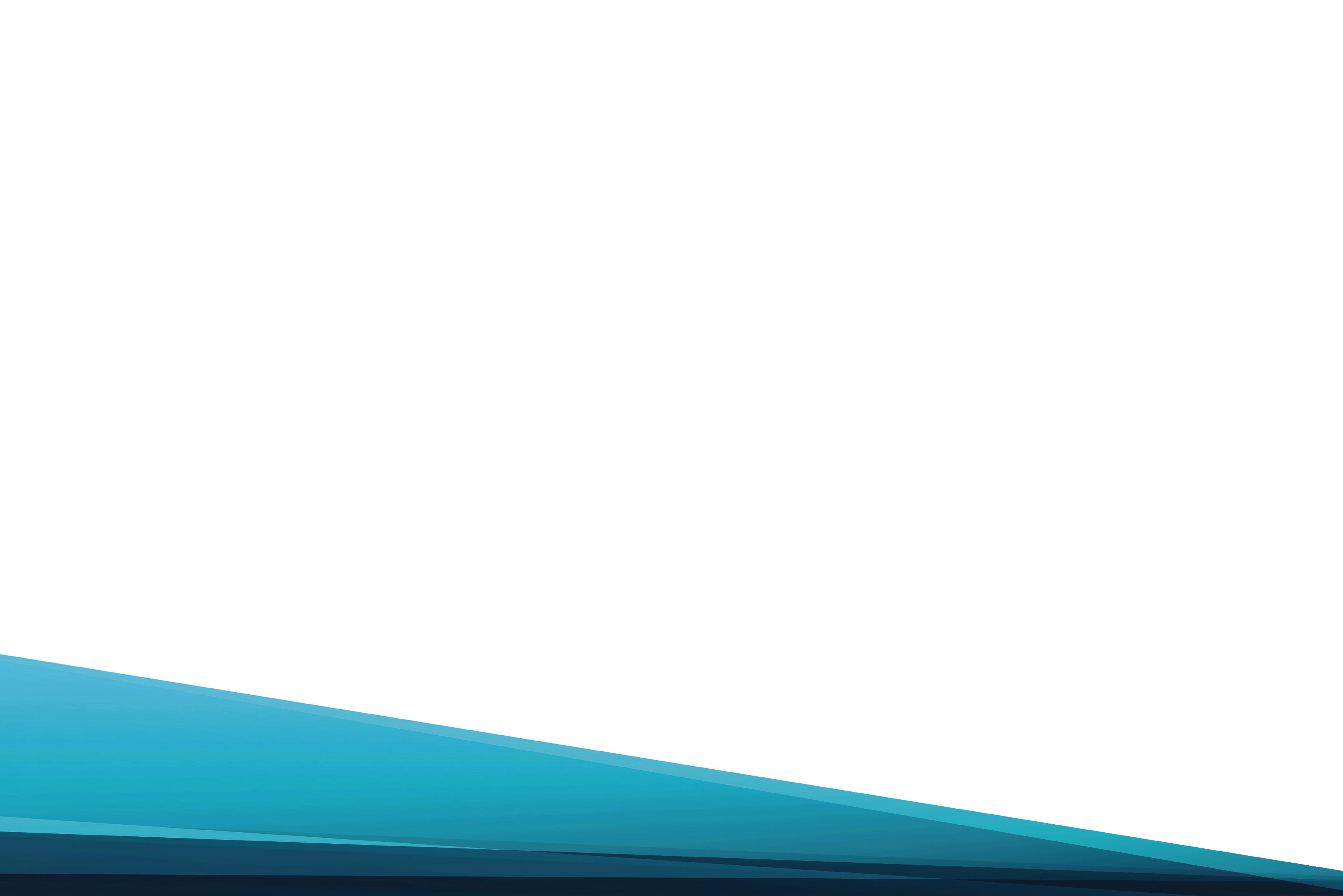